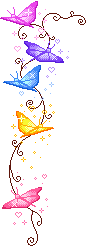 Деление на слоги и ударение в словах.
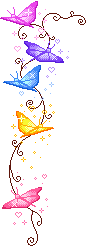 Для использования мультимедийного оборудования на русском языке
Презентацию  подготовила Шацилло Ирина Юрьвна, учитель начальных классов МОУ-СОШ с.Каменка Марксовского р-на Саратовской обл.
У Гриши Щукина есть кошка Пушинка.
Гриша и Пушинка любят играть.
22.06.2012
2
Назовите  правильную характеристику третьего звука в слове машина.
согласный, мягкий, глухой
согласный, твёрдый, глухой
согласный, мягкий, звонкий
согласный твёрдый, звонкий
22.06.2012
3
йод,
фантазия,
иллюстрация,
русский,
мель,
килограмм,
волшебник,
интонация,
ещё,
взгляд,
викторина,
смелость
Распредели слова на столбики.
22.06.2012
4
Прочитай диалог. Из выделенных слов выбери нужные.
Ирина Николаевна
 
- Здравствуй, Женя!
Скажите, пожалуйста
 
- Сейчас два часа.
-                                                                 
                                   
-
здравствуй
здравствуйте!
на здоровье
который час!
Большое спасибо.
Будьте добры.
До свидания.
До свидания.
Спокойной ночи.
22.06.2012
5